Alacsony KomplexitásúMintafelismerés Szekvenciális Fuzzy Indexelő Keresőfákkal
Kutatás címe: Lágyszámításos Osztályozó Módszerek Fejlesztése
Dr. Tusor Balázs (SZFI, ÓE-NIK)
ÚNKP Konferencia, 2024.06.04.
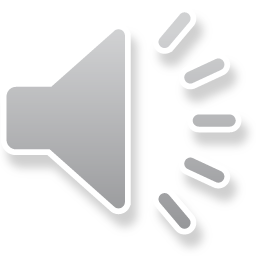 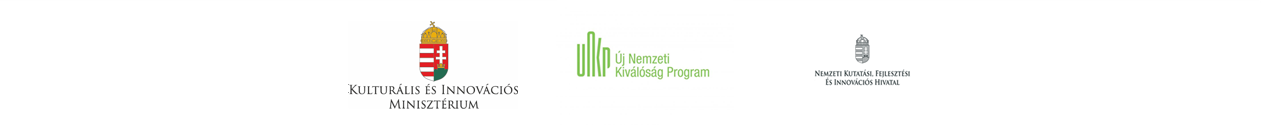 Az előadás tartalma
Motíváció és cél
Szekvenciális Fuzzy Indexelő Keresőfák
Általános architektúra
Betanítási algoritmusok
Osztályozási teljesítmény és komplexitás
Összefoglalás és kitekintés
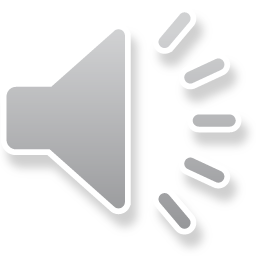 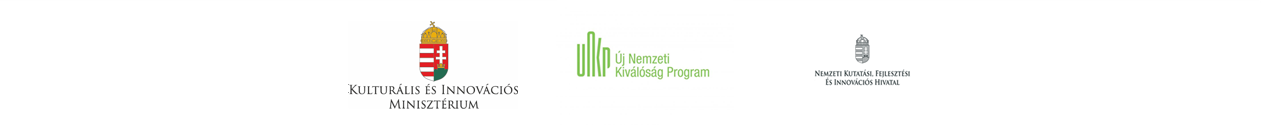 2/10
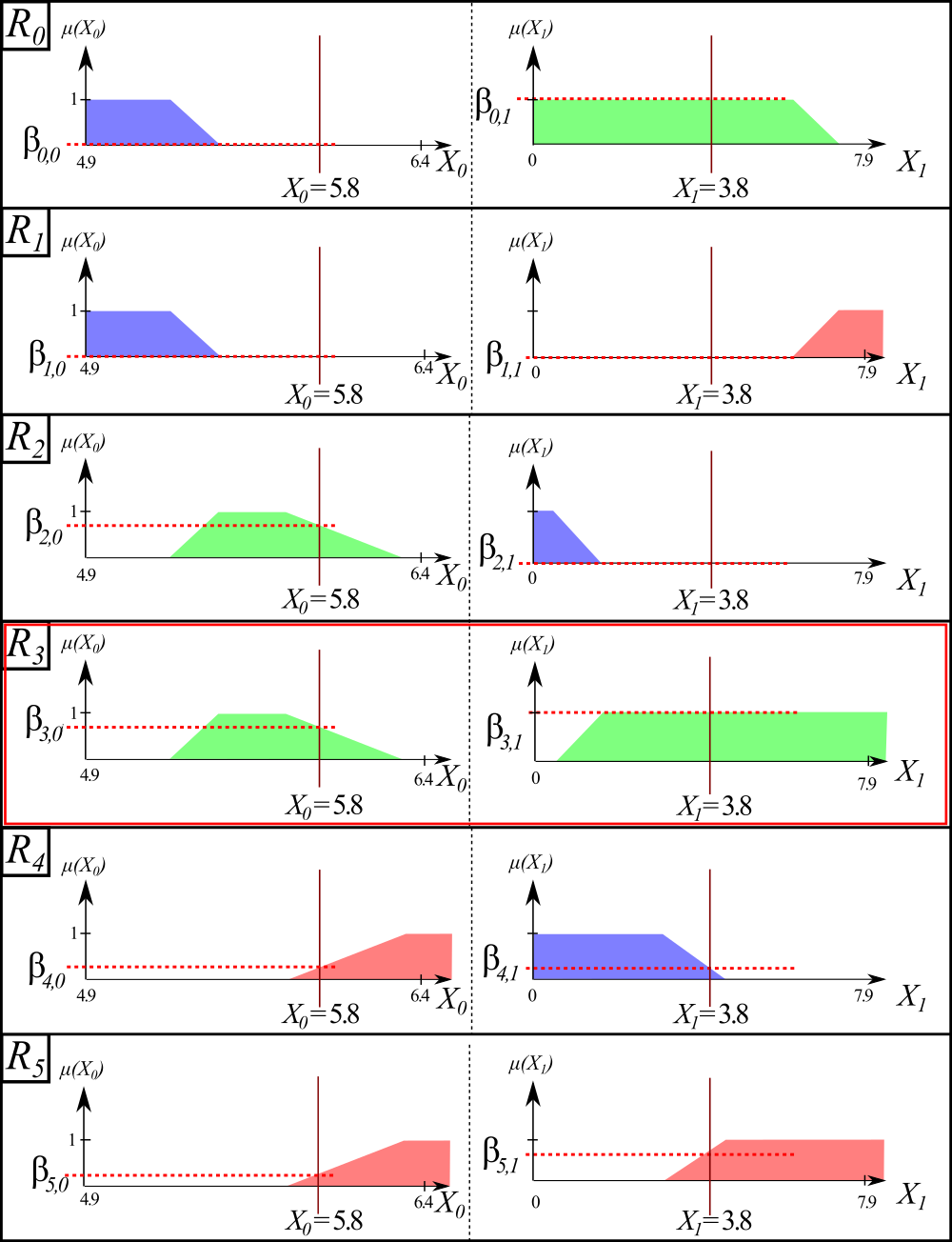 Célok, motívácó
Gyors, fuzzy következtetésen alapuló osztályozás
Szekvenciális Fuzzy Indexelő Táblák
Ötlet: fuzzy következtetés megvalósítása indexelőtáblákkal
Számítsuk ki és tároljuk az ismert problématér területein a fuzzy értékeket egy rétegezett architektúrában
(+) nagyon gyors
~2*N db tömbhozzáférés adatmintánként
N dimenzió esetén
(-) jelentős tárhelyigény
Magas (N>20) dimenziószámú problémákra kevésbé használható
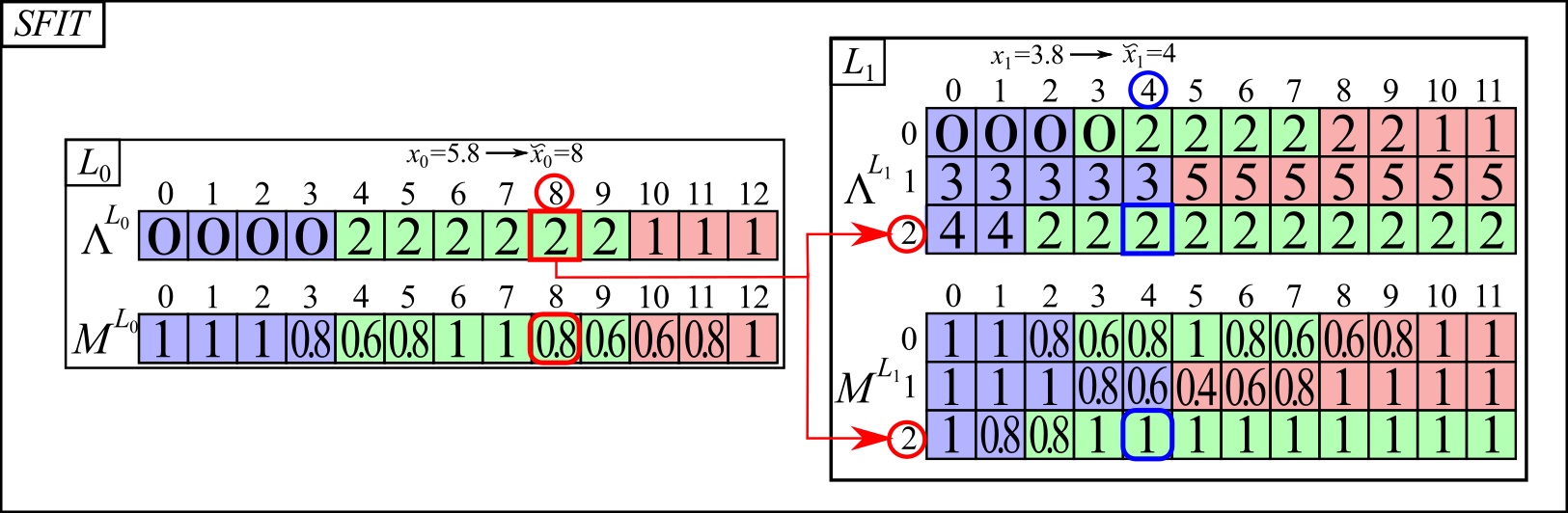 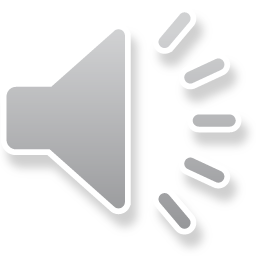 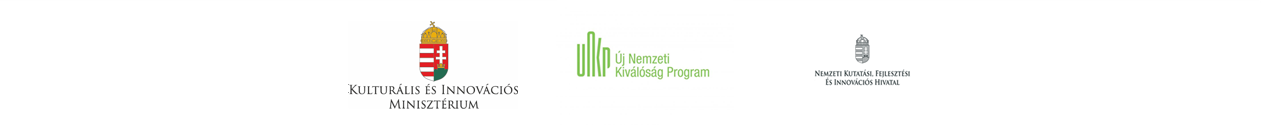 3/10
Szekvenciális Fuzzy Indexelő Keresőfák
Általános SFIST architektúra
Cél:
Tárhely komplexitás redukció
Minimális számítási komplexitásnövekedéssel
Osztályozási pontosság vesztés nélkül
Intervallumos reprezentáció
Plató (fennsík)
Átmenet (emelkedő v. lejtő)
Intervallumok gyors megkeresése önkiegyensúlyozó bináris keresőfákkal
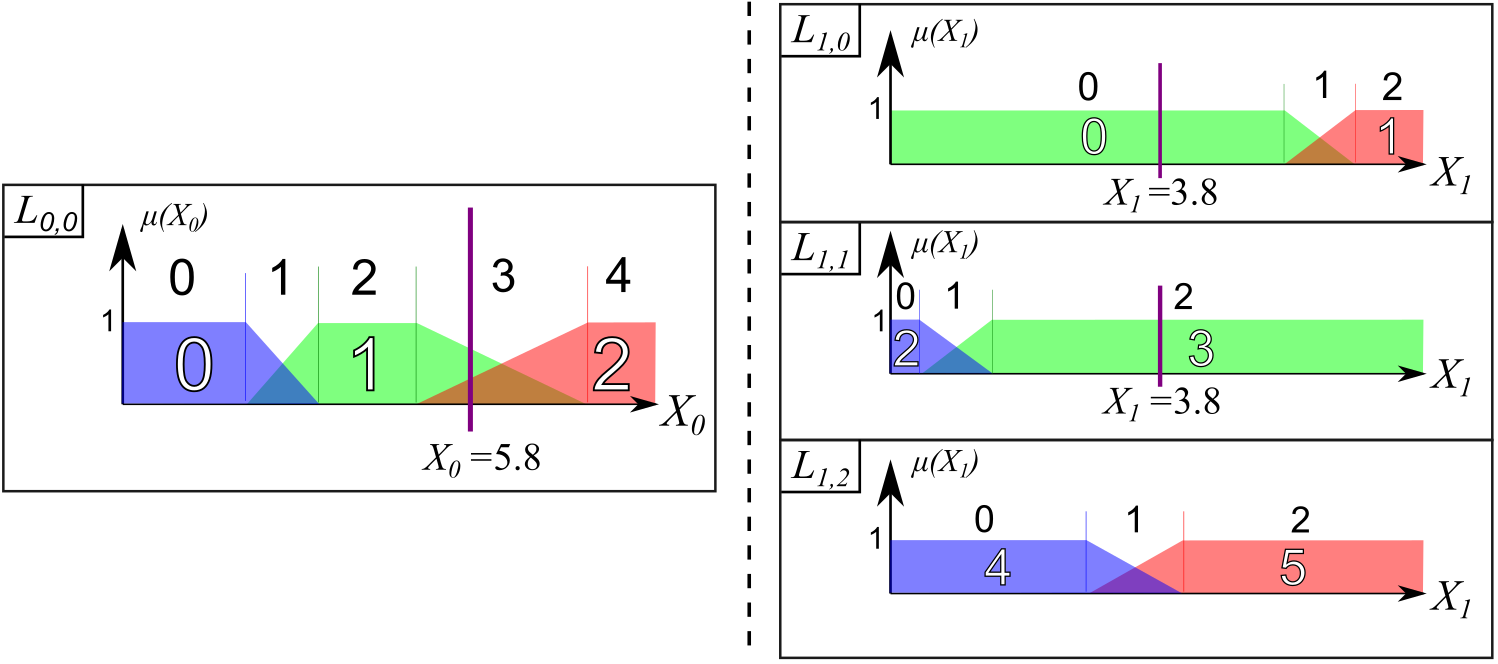 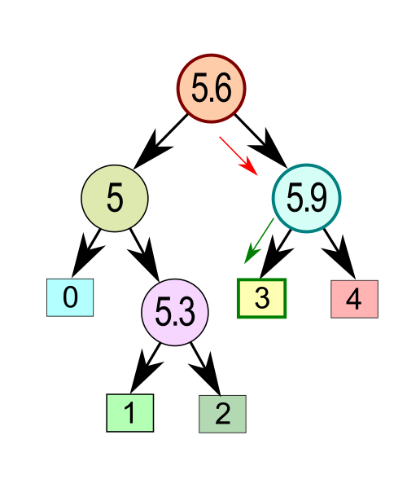 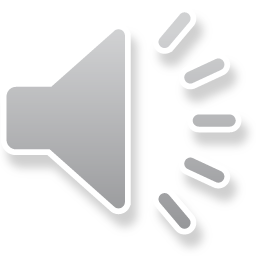 Önkiegyensúlyozó bináris keresőfa
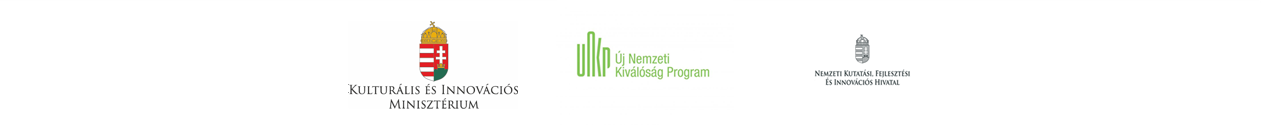 4/10
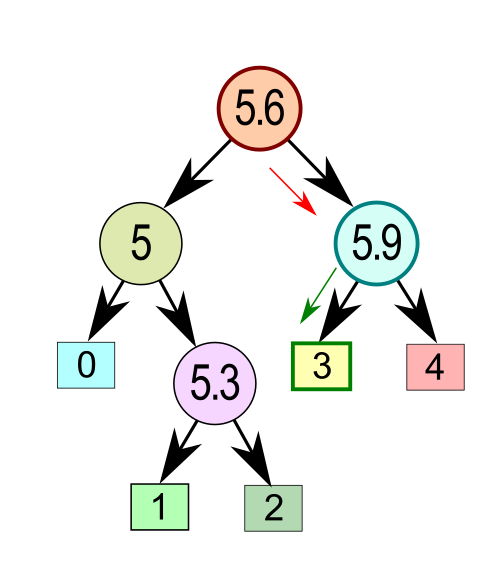 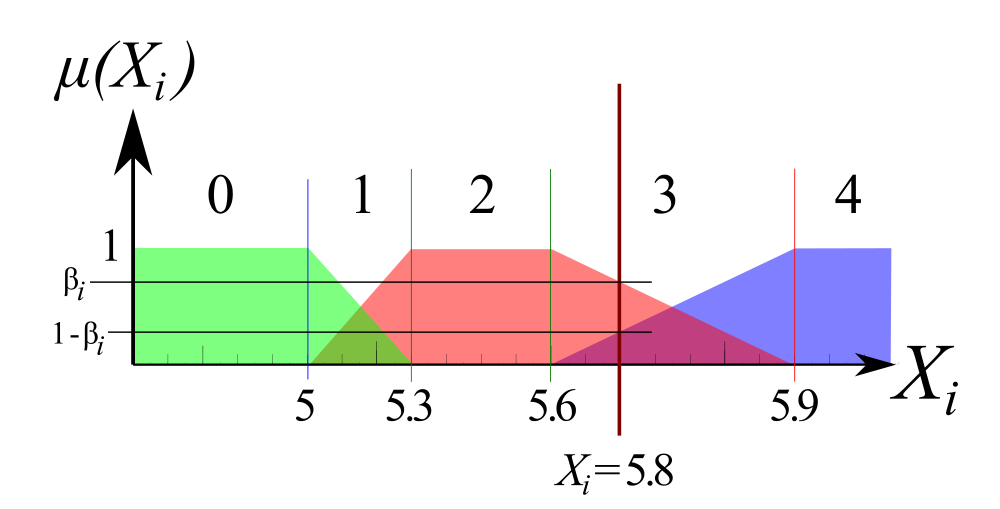 1. Változat
Intervallum adatstruktúra:
BL: alsó határérték
BU: felső határérték
ηL: alsó határhoz tartozó index
ηR: felső határhoz tartozó index
K: melyik osztály értékeit tartalmazza
„-1”  több osztály
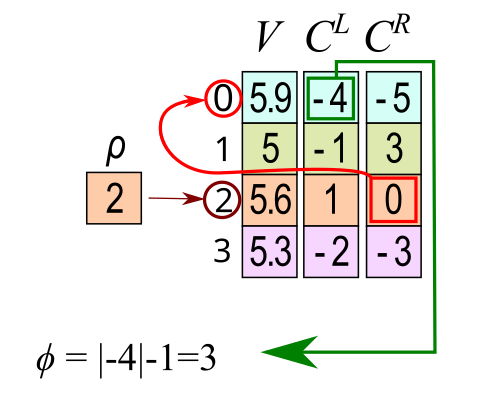 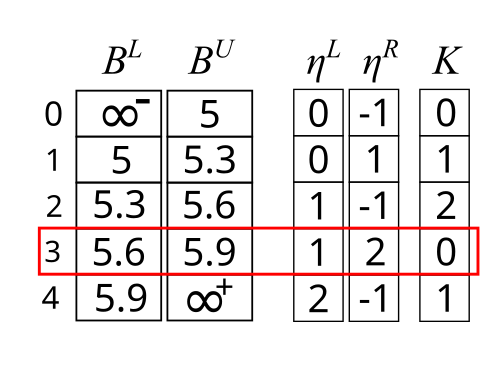 Bináris keresőfa adatstruktúra:
V: csomópont feltétel értéke
CL: bal gyerekhez tartozó index
CR: jobb gyerekhez tartozó index
Pozitív index érték egy másik csomópont
Negatív index érték egy levél (intervallum index)
Ρ: gyökér csomópont indexe
[1] B. Tusor, O. Takáč, Š. Gubo & A.R. Várkonyi-Kóczy, "Fuzzy Inference with Sequential Fuzzy Indexed Search Trees," in proc. of the 20th International Conference on Global Research and Education (Inter-Academia 2023), Hamamatsu, Japan, 26-29. Sept. 2023.
[2] B. Tusor, O. Takáč, Š. Gubo & A.R. Várkonyi-Kóczy, "Fuzzy Inference with Sequential Fuzzy Indexed Search Trees," in Recent Advances in Technology Research and Education, Selected Papers of the 20th International Conference on Global Research and Education Inter-Academia, pp. 294–309, 2024.
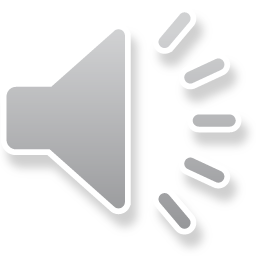 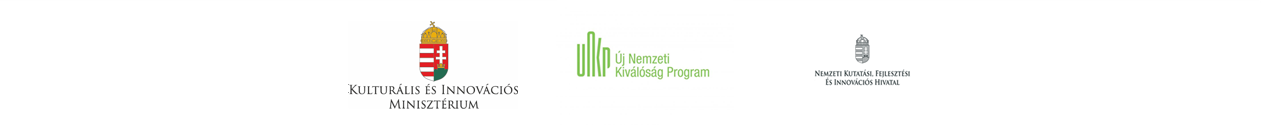 5/10
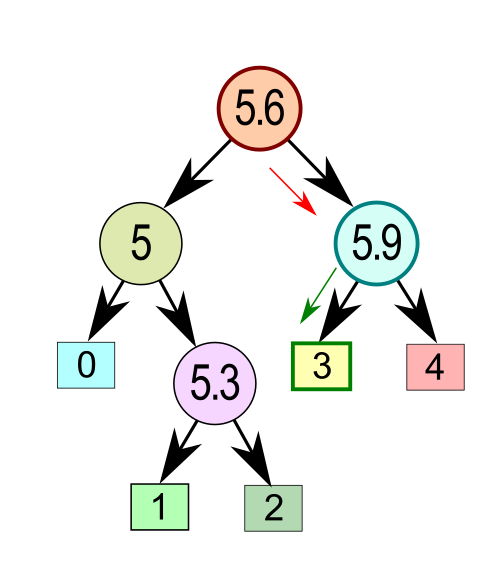 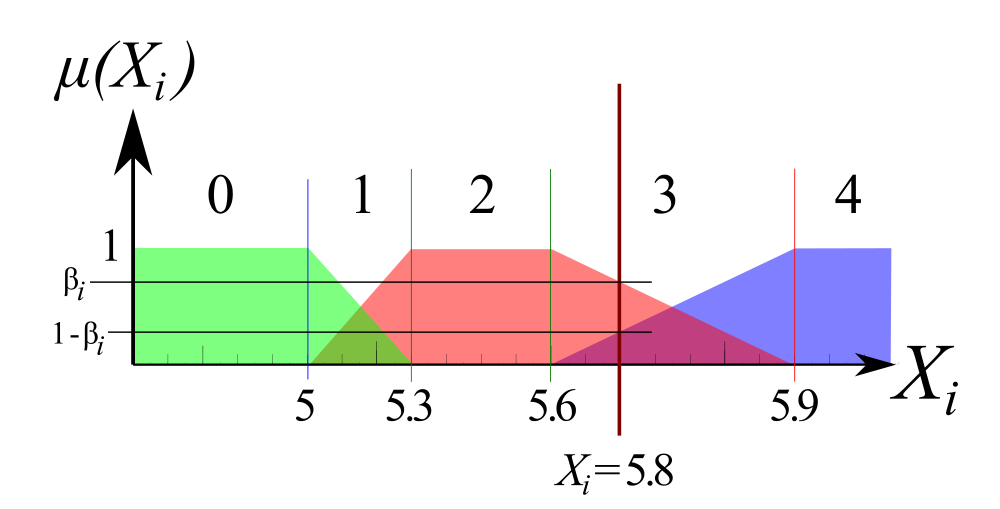 1. Változat
Tanítás: inkrementálisan
Egyszerre 1 tanító minta megfelelő attributum értékét használva módosítjuk az adott tagsági függvényt
Ha új halmaz keletkezik, akkor a következő rétegben új taggsági függvényt készítünk
Különben a meglevőhöz kapcsolótó tagsági függvényen folytatjuk a tanítást a következő rétegben
Addig folytatjuk, amíg fel nem dolgoztunk minden attr. értéket
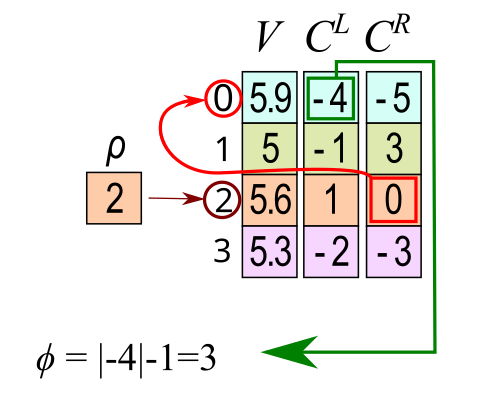 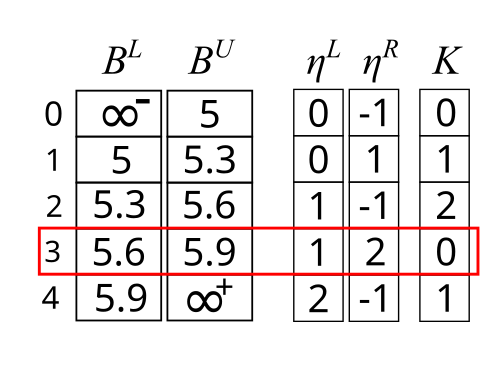 [1] B. Tusor, O. Takáč, Š. Gubo & A.R. Várkonyi-Kóczy, "Fuzzy Inference with Sequential Fuzzy Indexed Search Trees," in proc. of the 20th International Conference on Global Research and Education (Inter-Academia 2023), Hamamatsu, Japan, 26-29. Sept. 2023.
[2] B. Tusor, O. Takáč, Š. Gubo & A.R. Várkonyi-Kóczy, "Fuzzy Inference with Sequential Fuzzy Indexed Search Trees," in Recent Advances in Technology Research and Education, Selected Papers of the 20th International Conference on Global Research and Education Inter-Academia, pp. 294–309, 2024.
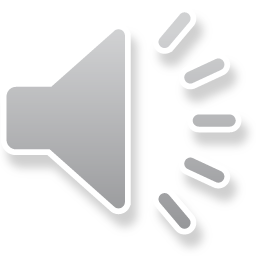 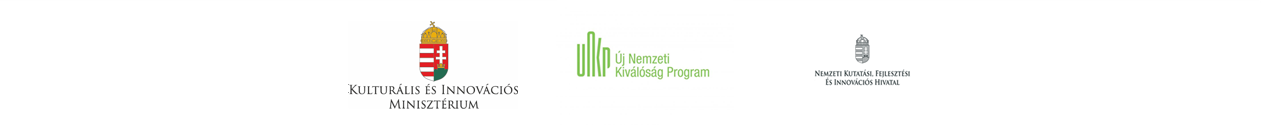 5/10
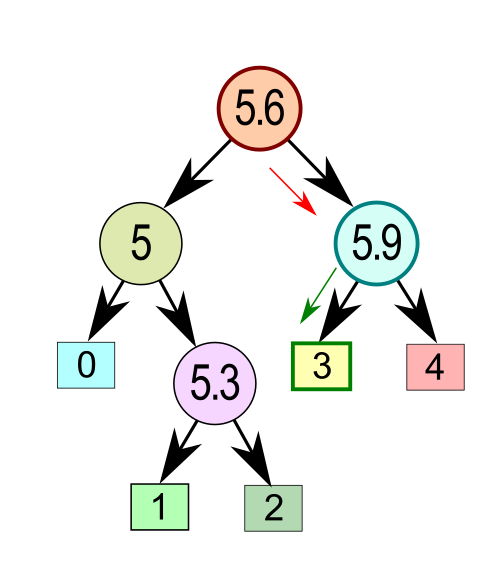 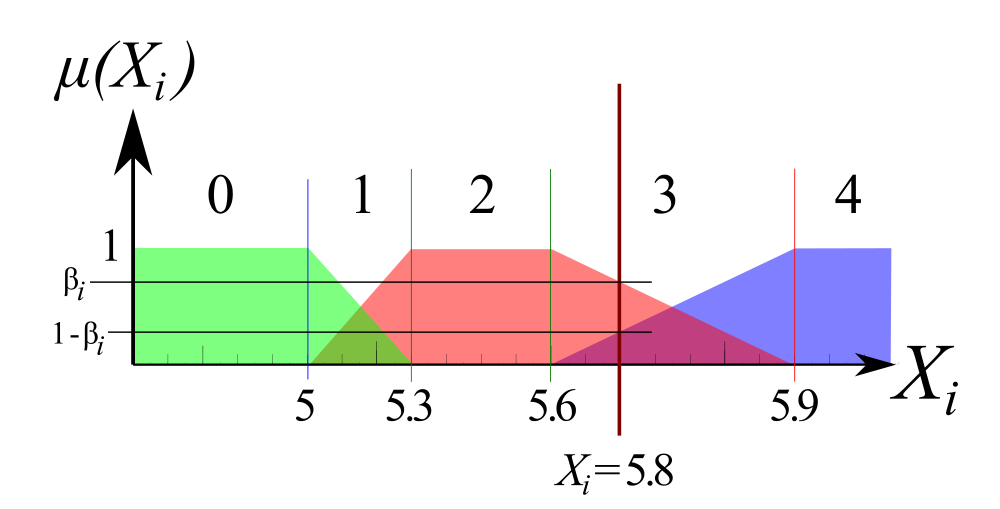 2. Változat
Alapgondolat:
Elágazásmentes útvonalakat felesleges teljesen bejárni
Tároljuk az osztálycímkéket implicite az ηL és ηR indexekben, negatív értékkel
Tanítás: kötegelten
Egyszerre egy attribútumra nézve, de minden tanítóminta értékét figyelembe véve
Rendezzük az értékeket, és az így kapott számsorozatokon határozzuk meg az intervallumokat
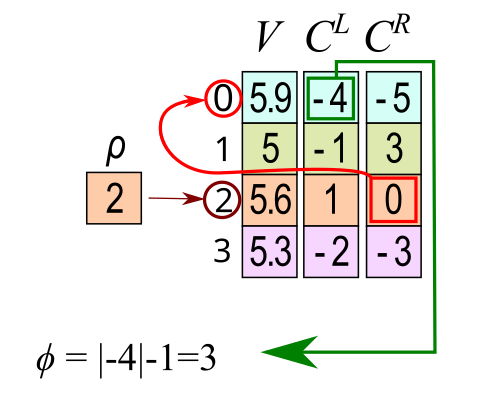 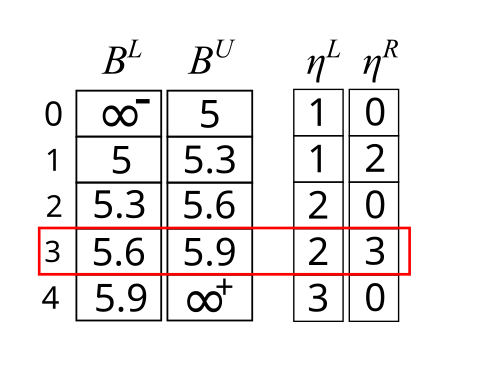 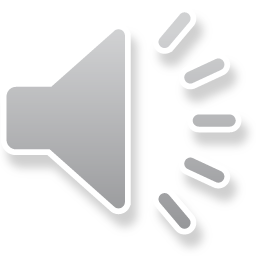 [3] B. Tusor, A.R. Várkonyi-Kóczy, Š. Gubo, "Improved Sequential Fuzzy Indexed Search Trees for Fast Classification," in proc. of the 2024 IEEE Medical Measurements & Applications (MEMEA 2024), Eindhoven, The Netherlands, June 26-28, 2024.
[4] Acta Polytechnika Hungarica cikk (készül)
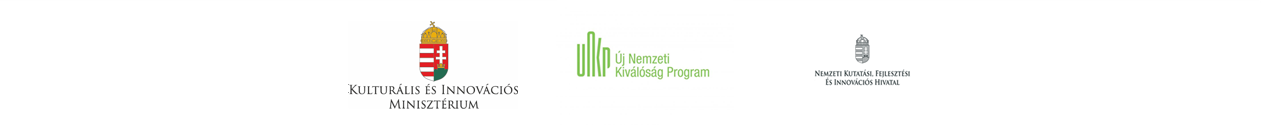 6/10
Osztályozási teljesítmény és komplexitás
II. Táblázat - Wisconsin mellrák adathalmaz struktúra méretek
I. Táblázat - Wisconsin mellrák adathalmaz
III. Táblázat - Osztályozási sebesség*
*Lenovo Legion 7 16ACHg6, AMD Ryzen™ 9 5900HX CPU, 32GB RAM, Nvidia GeForce RTX 3080 16GB), MS Visual Studio Community 2022.
IV. Táblázat - Iris adathalmaz
1. Változat gyorsabban tanul (nincs rendezés)
2. Változat gyorsabban működik (rövidebb útvonalak)
2. Változat mérete jóval kisebb
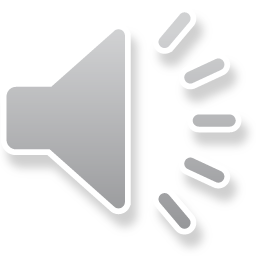 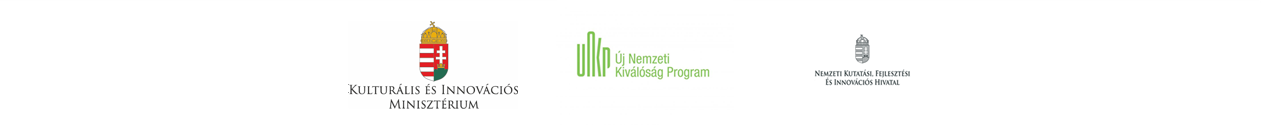 7/10
Összefoglalás és kitekintés
Cél: 
Tárhely komplexitás redukció
Minimális számítási komplexitás növekedéssel
Osztályozási pontosság vesztés nélkül
Szekvenciális Fuzzy Indexelő Keresőfák 
Két változat, külön tanító algoritmussal
A kutatás következő fázisában
Különböző (pl. Gauss) tagsági függvények vizsgálata
Osztályozási pontosság további javítása
Optimális attribútum sorrend meghatározása
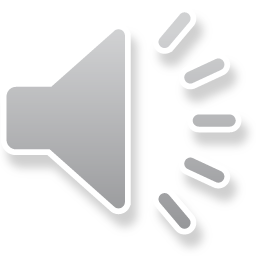 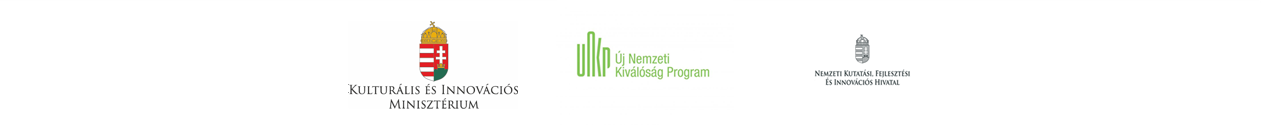 9/10
Köszönöm szíves figyelmüket!
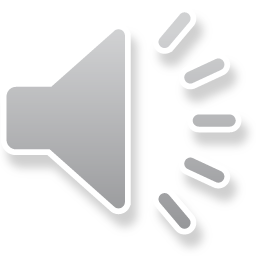 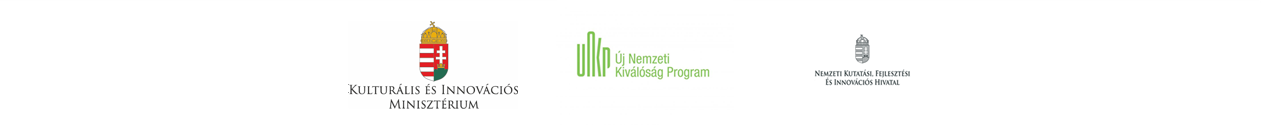 10/10